Лабораторная работа №4. «Измерение ЭДС и внутреннего сопротивления источника тока»..
Изучить описание программы и скачать программу по ссылке: http://radio-stv.ru/radio_tehnologii/izuchenie-radio-programm/programma-nachala-elektroniki.
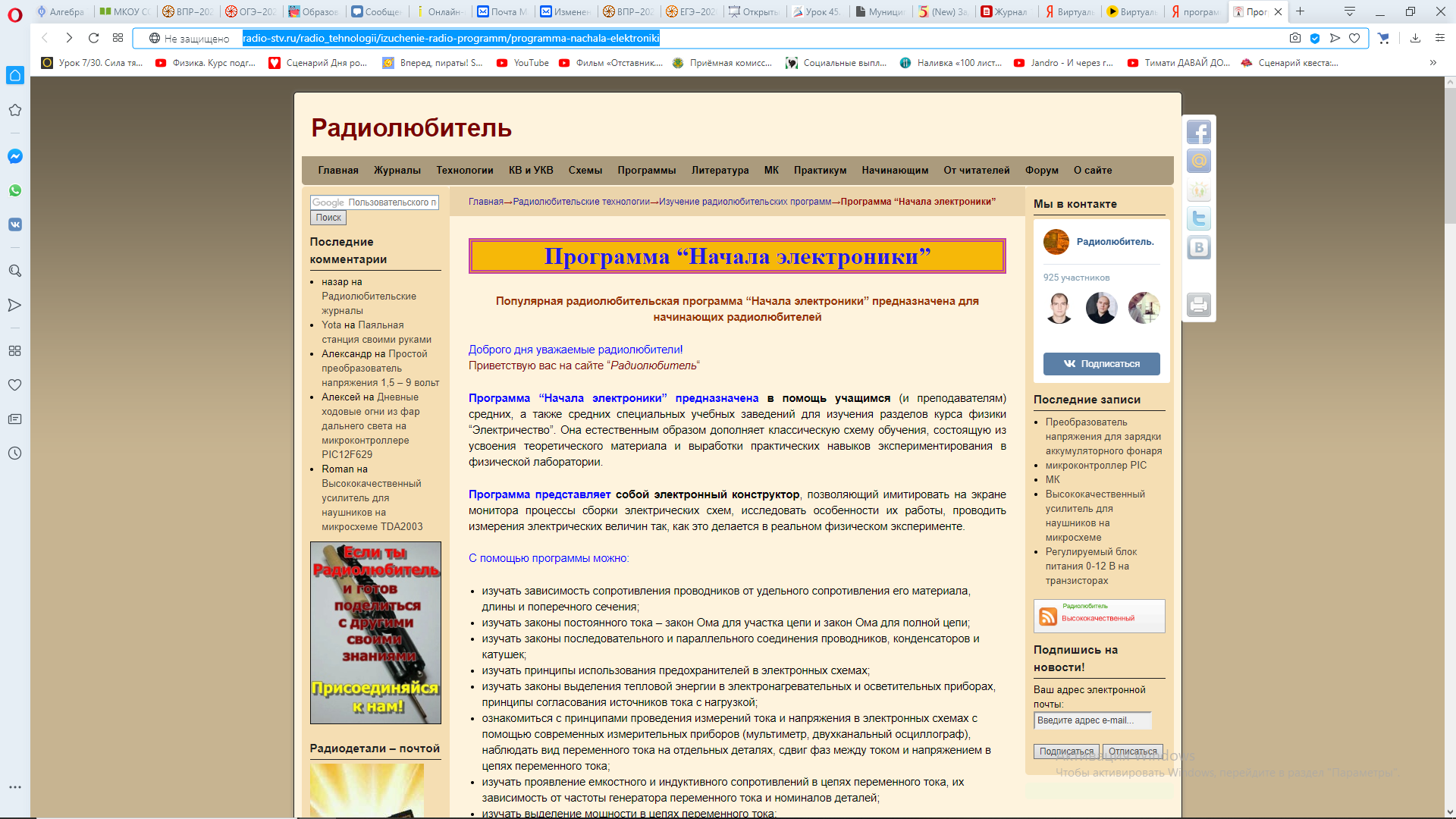 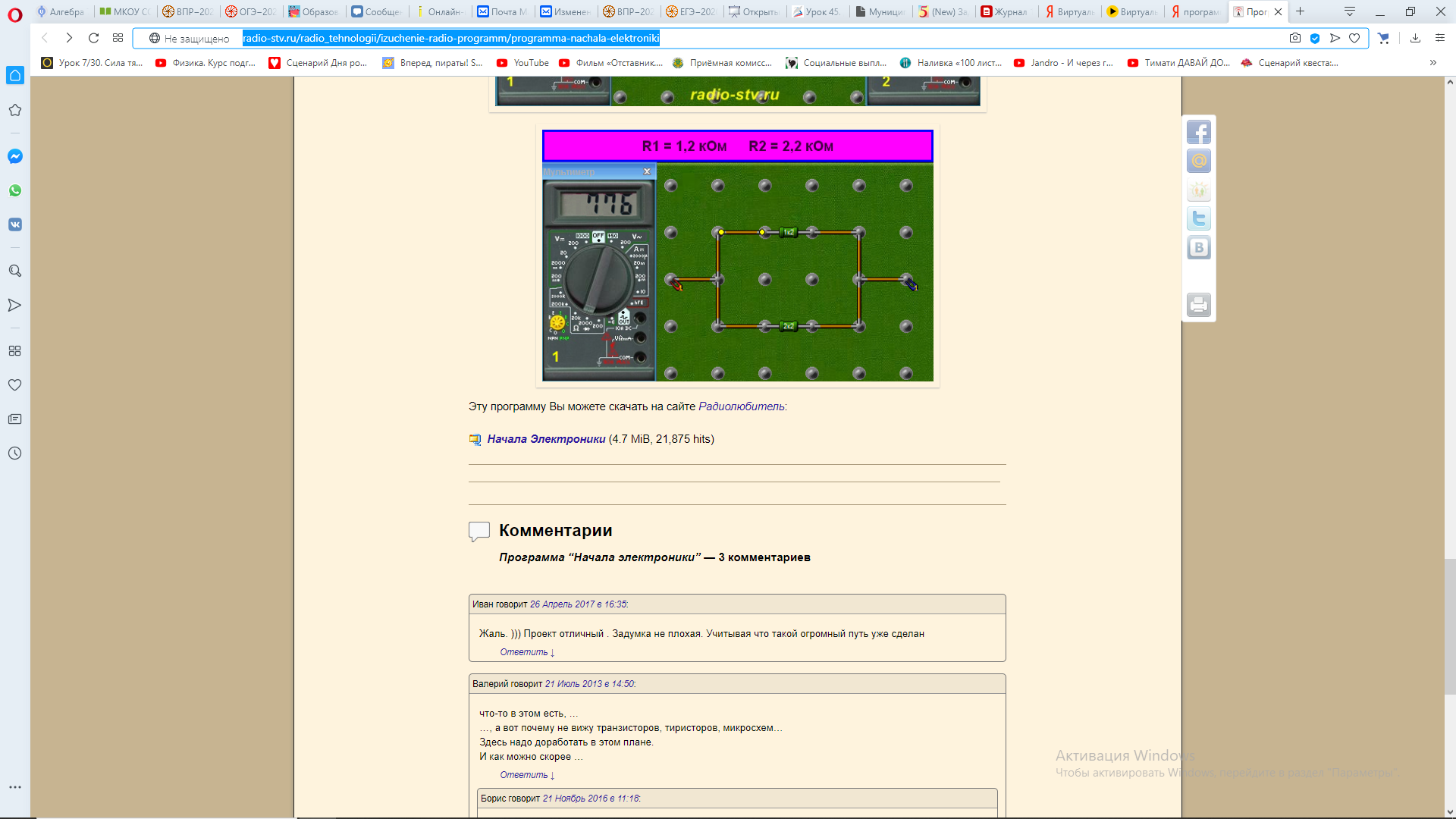 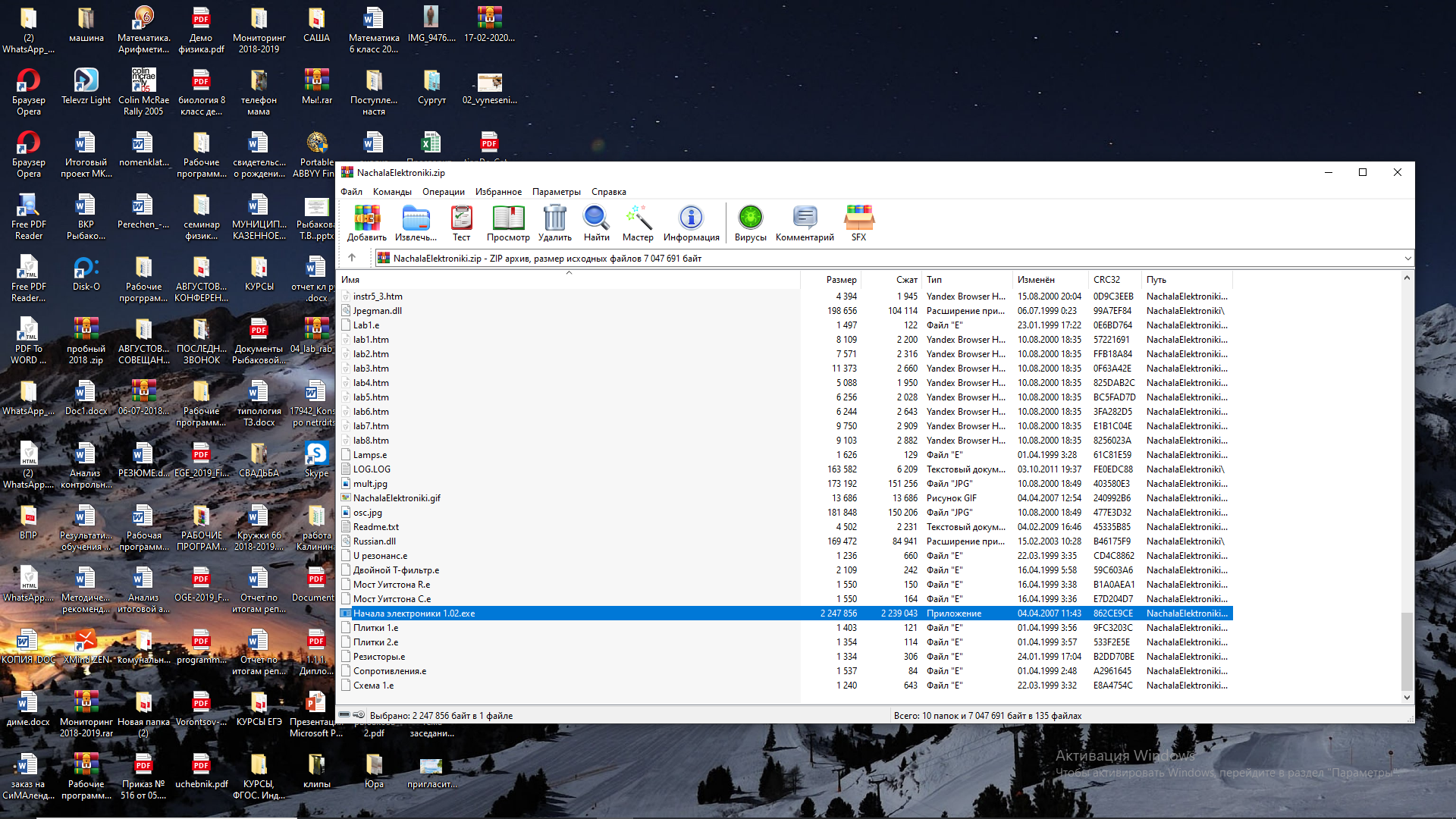 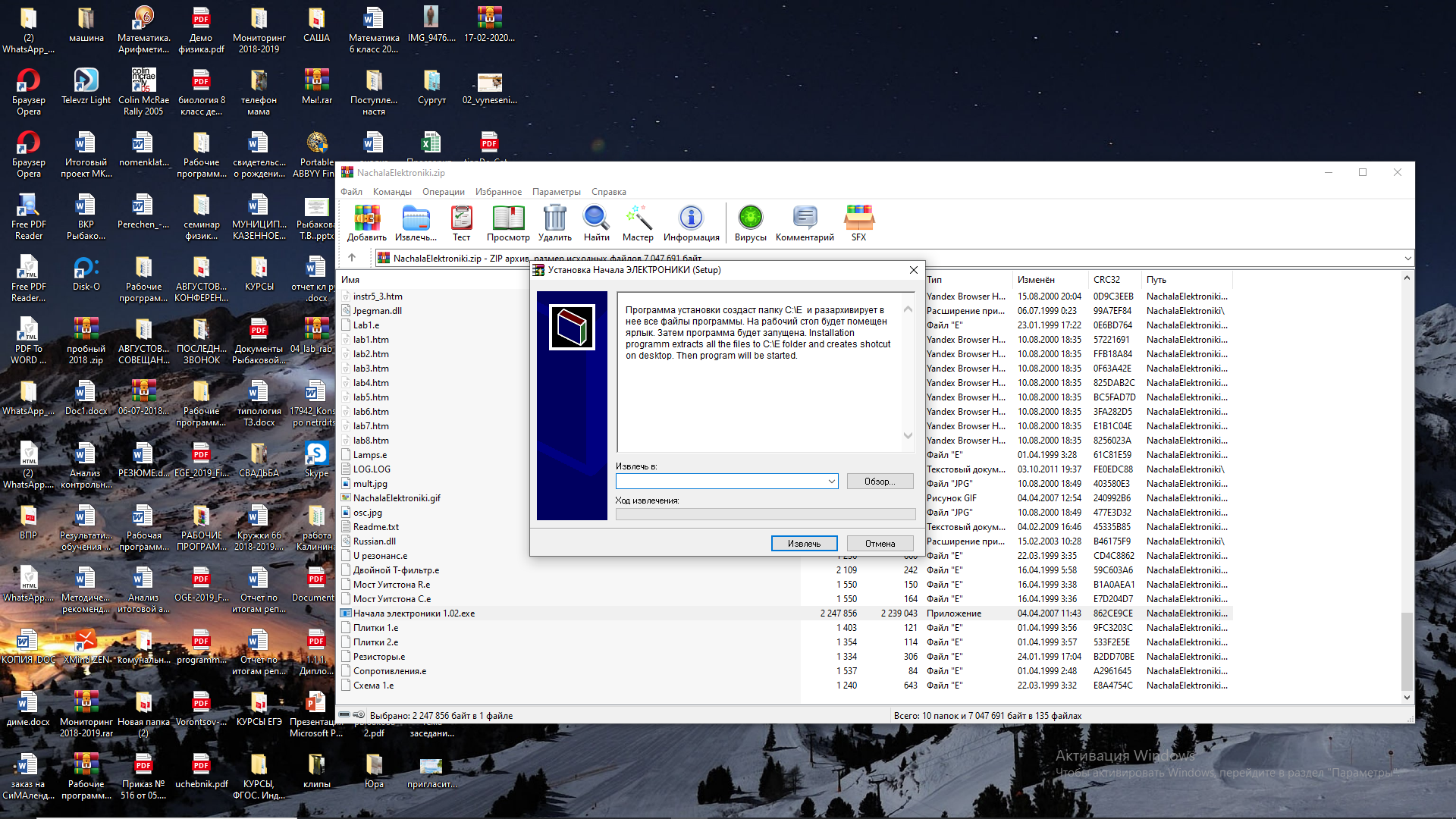 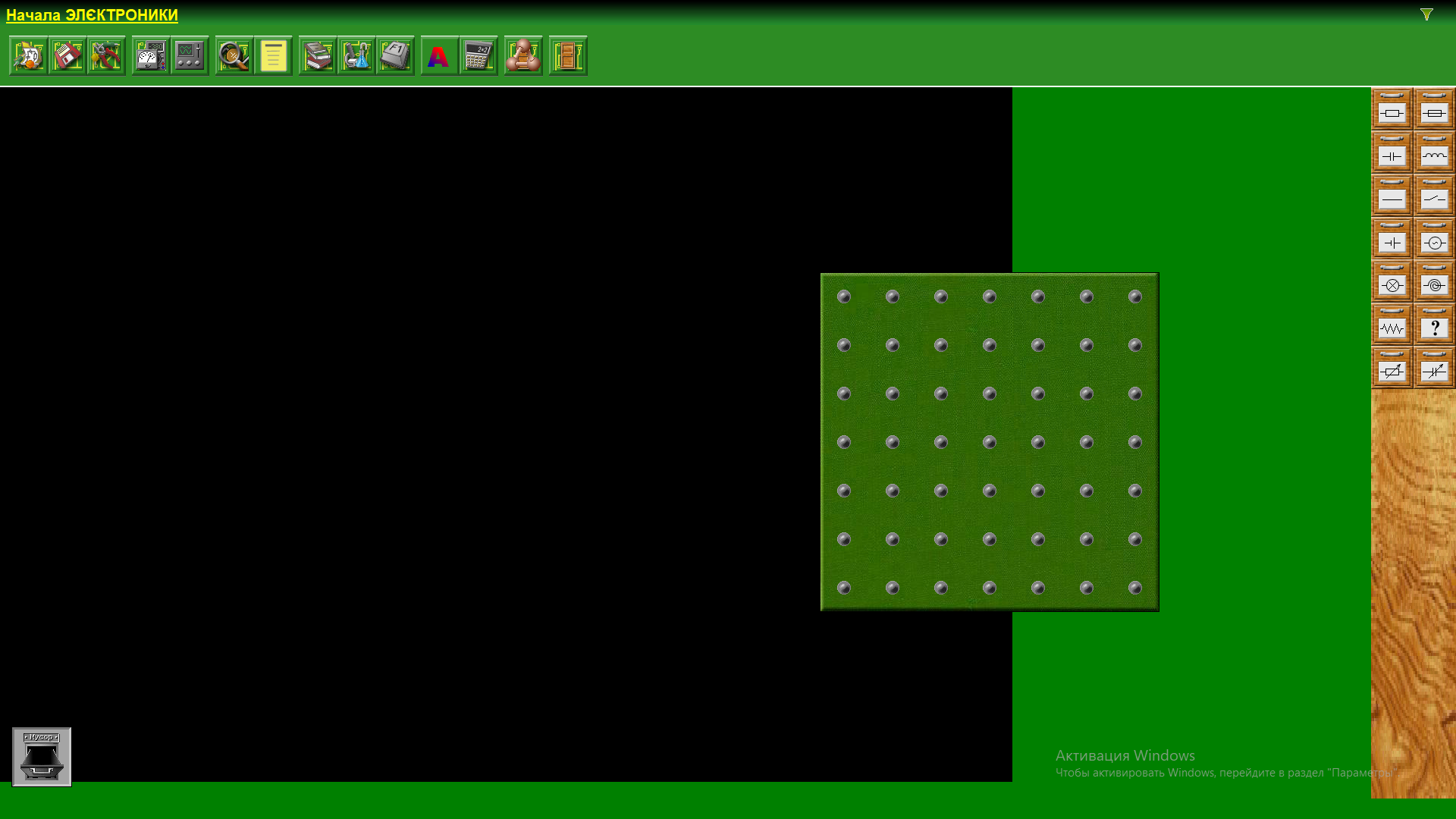 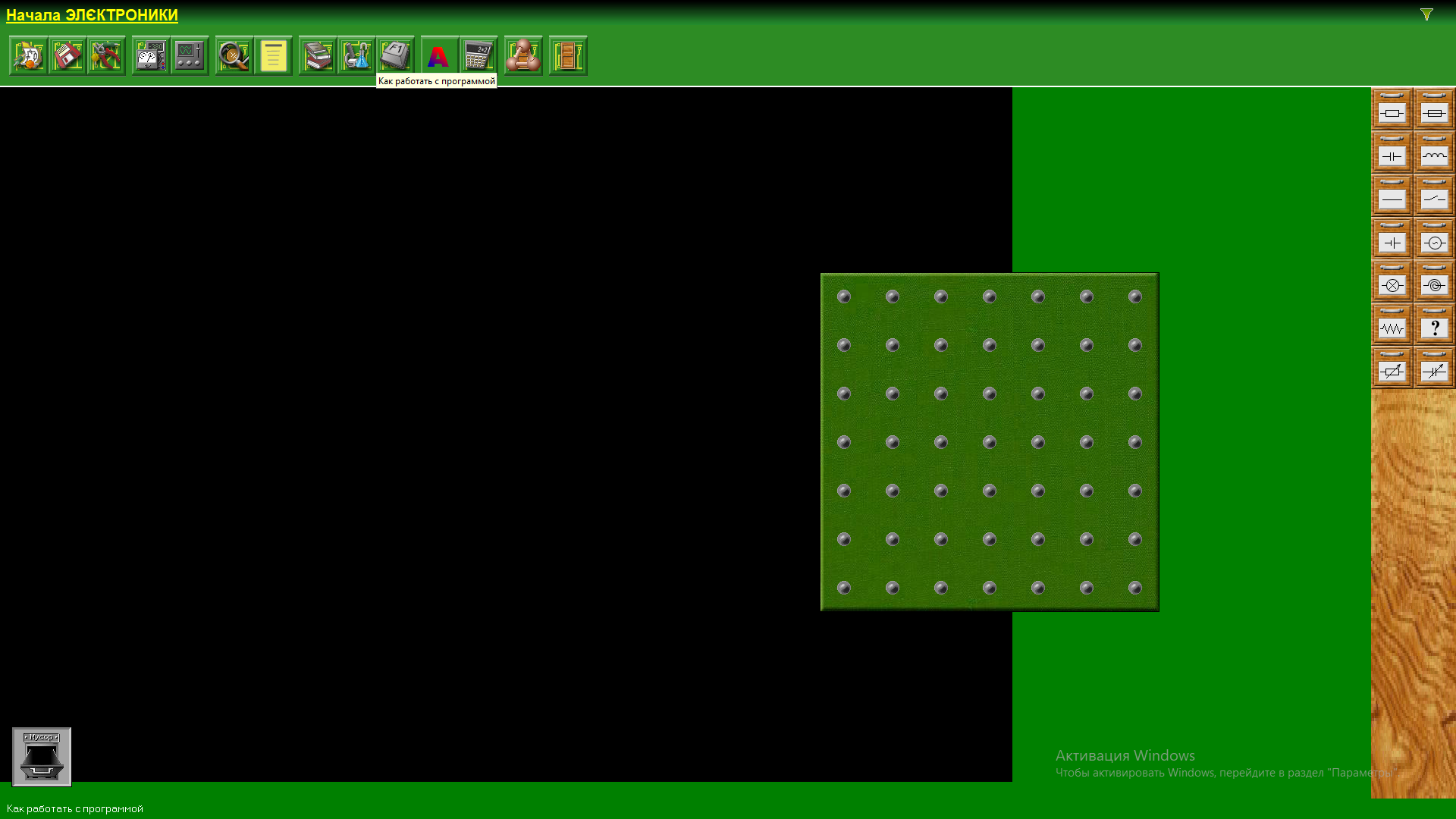 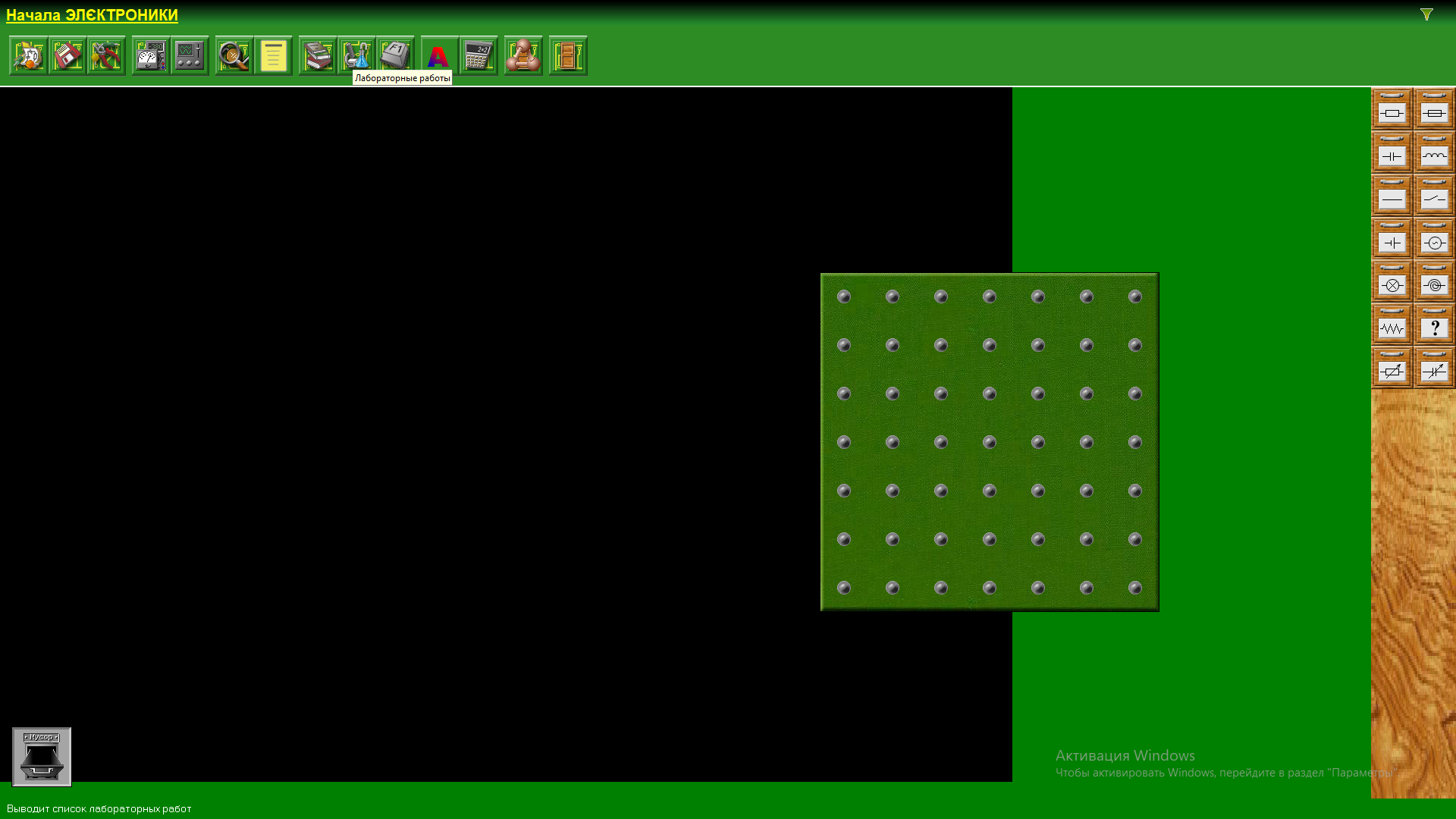 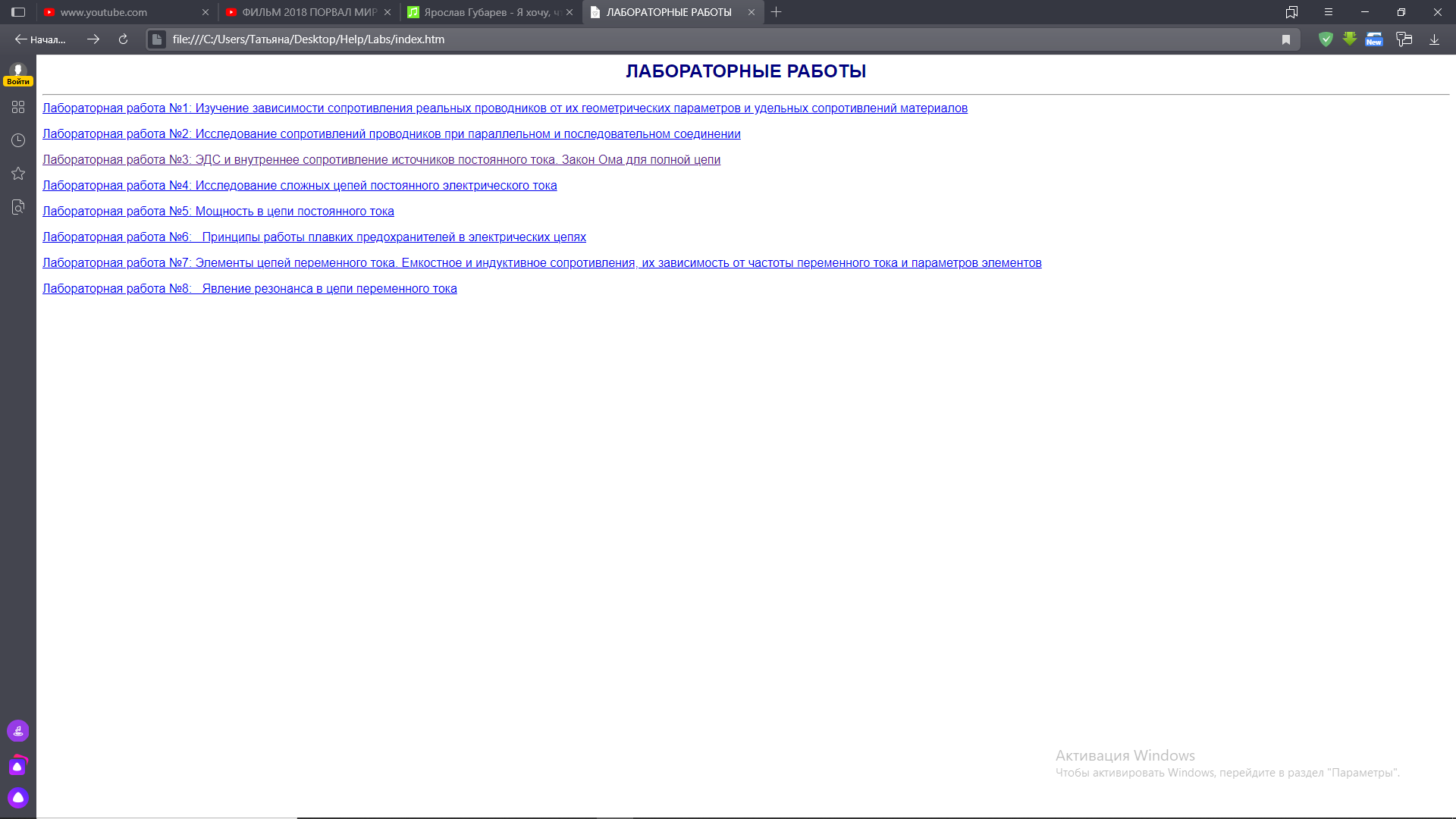 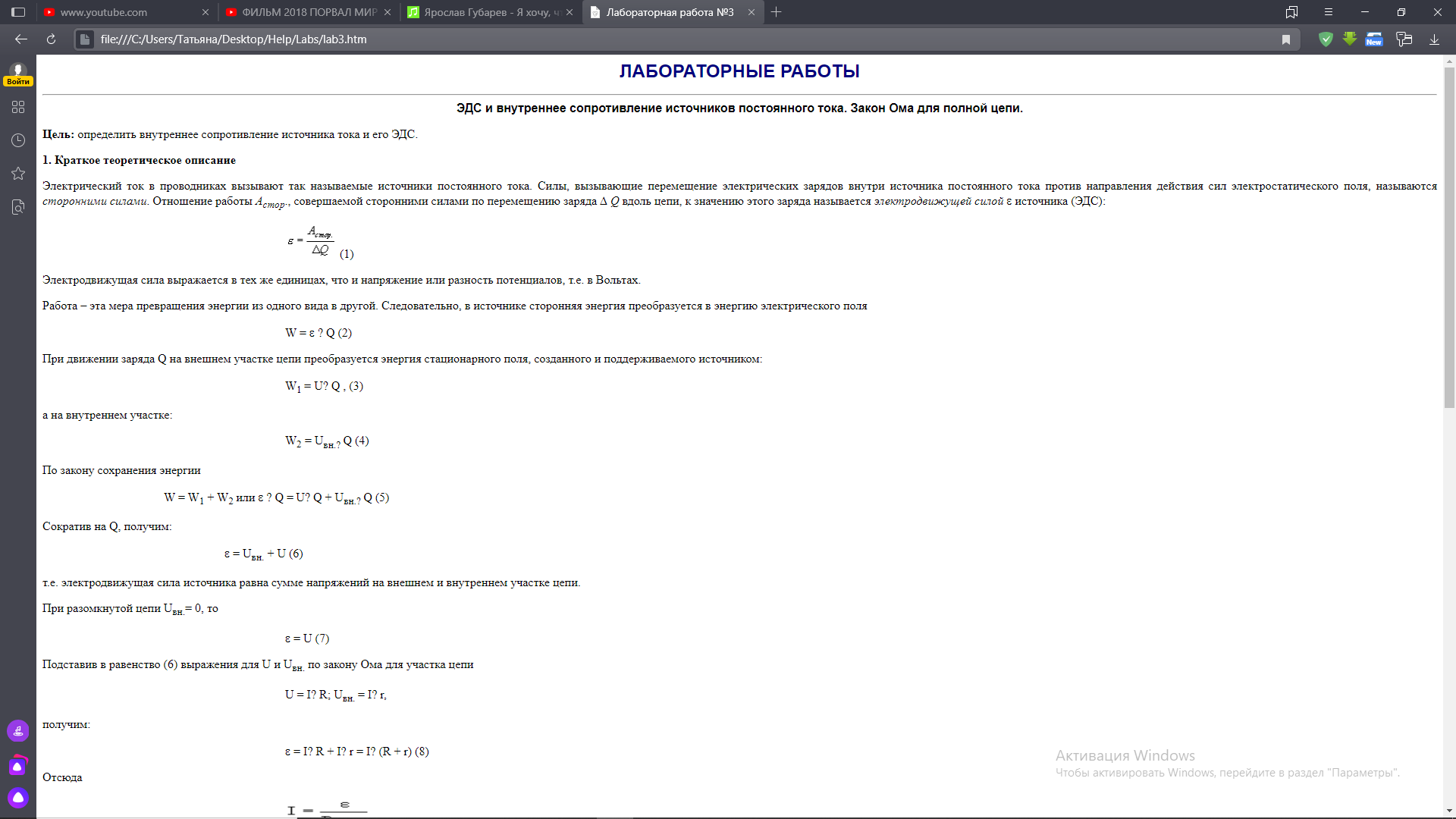